Figure 1. Synaptic puncta in the mouse prefrontal cortex increase postnatally during normal development but are reduced ...
Cereb Cortex, Volume 20, Issue 11, November 2010, Pages 2684–2693, https://doi.org/10.1093/cercor/bhq016
The content of this slide may be subject to copyright: please see the slide notes for details.
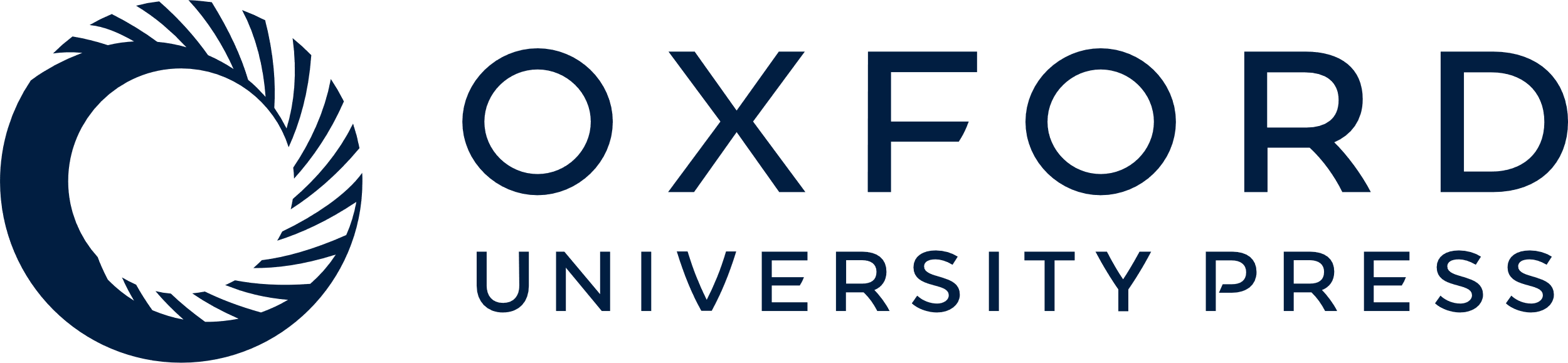 [Speaker Notes: Figure 1. Synaptic puncta in the mouse prefrontal cortex increase postnatally during normal development but are reduced in L1YH mutant mice. (A) Representative confocal images of synaptophysin immunoreactivity from WT and L1YH cingulate cortex (layers II/III) at postnatal ages. Scale bar: 10 μm. (B) Pixel densities of synaptophysin immunoreactivity in perisomatic puncta and neuropil. In L1YH mice, synaptophysin immunofluorescence intensities in perisomatic puncta rings and neuropil were significantly lower than those of age-matched WT mice at all ages examined. Error bars represent SEM; ***P < 0.001 relative to WT mice. Four animals per genotype per stage were analyzed.


Unless provided in the caption above, the following copyright applies to the content of this slide: © The Author 2010. Published by Oxford University Press. All rights reserved. For permissions, please e-mail: journals.permissions@oxfordjournals.org]